Problems from Policy Review 保单年审中发现的一些问题
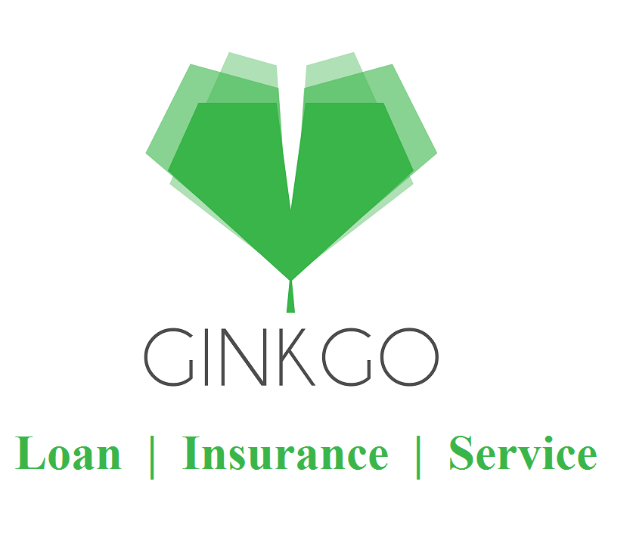 Presenter Name:  Anita
Ginkgo Financial Services Ltd
Before we start - Disclaimer
The information contained in this presentation is intended to provide general information to attendees. All reasonable measures have been taken to ensure the quality and accuracy of the presentation material.

Neither Ginkgo Financial Services Ltd nor the presenter gives any warranty, express or implied, nor assumes any legal liability or responsibility for the accuracy, correctness, completeness or use of any information that is available in this presentation. Attendees should always refer to policy documentation or Professionals for accurate and complete information.
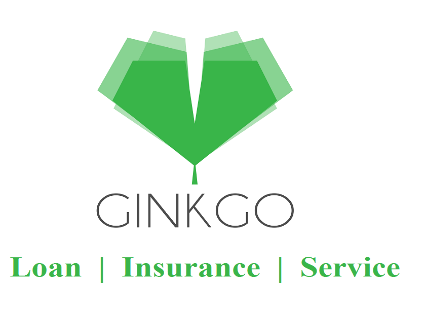 我们今天讨论的问题
Policy Review Meeting的重要性
Southern Cross Policy review meeting 分享
nib policy review meeting 分享
AIA policy review meeting 分享
Accuro policy review meeting 分享
其他问题
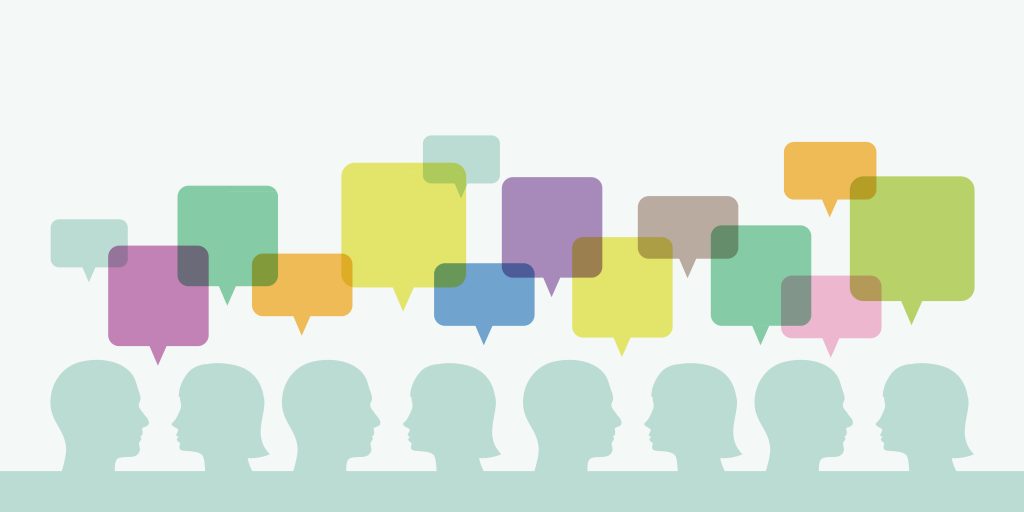 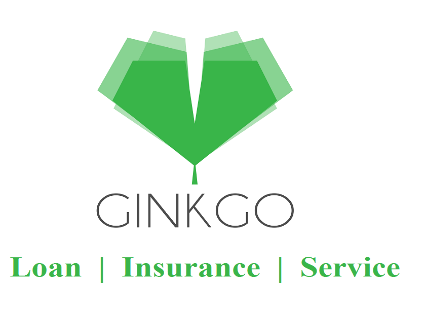 1. Policy Review- 保单年审会议的重要性
5个重要原因： 
了解自己的保单Get to know your own protection；
弥补不足的保障 Fill the insufficient of your protection；
根据现况调整保障内容 Adjust your protection according to your current situation
节省保费 Save more money
确保基本资料是准确的 Make sure the basic information is up-to-date
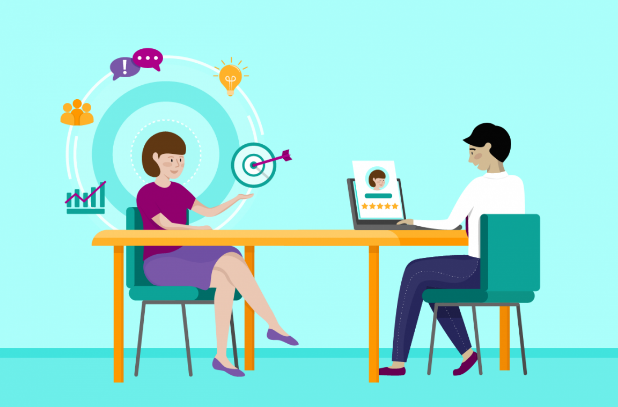 We don’t know what we don’t know
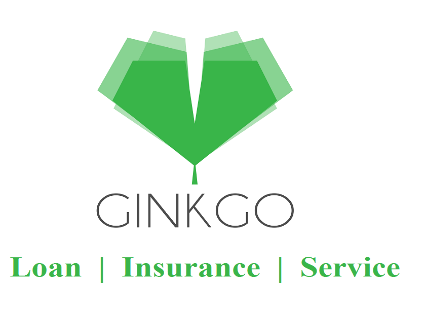 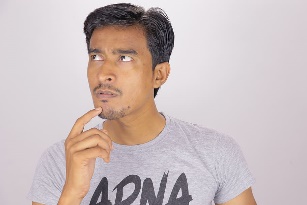 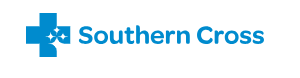 2. Southern Cross Policy review meeting 分享
1.保单保障的不足 – Wellbeing Two & Wellbeing one 
自费药仅$1万纽币每年每人，仅针对癌症治疗 
非癌症病症的住院治疗仅$750每人每年
没有公立医院住院补贴，海外医疗旅行以及澳洲医疗保障等
需要跟合作机构完成看诊才可以理赔
建议： 根据情况选择置换保单或者添加其他保障

2. 在保单里面的孩子的保障
孩子需要跟随父母使用同样的垫底费金额
孩子的价格已经属于市场偏高的位置
成年的孩子在保单中应该转出来独立成一个自己的新保单
建议： 根据情况置换孩子保单去其他保险公司获取更好保障以及较低的花费

3. 注册“my southern cross” 客户端方便更好的管理保单
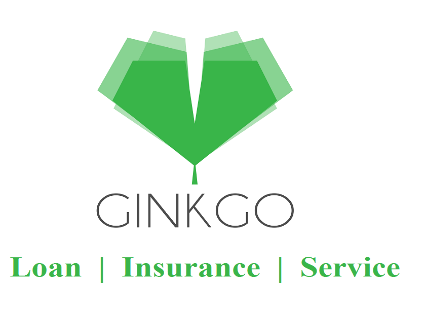 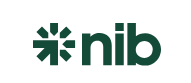 Off market products issues-旧保单的一些
 Health Plus cover 
保费增长相对较快
没有自费药的保障
很多保障金额相对较低/检查项目有局限且有单次理赔上限
 Premier Health cover 
保费增长相对较快
很多保障金额相对较低
建议跟合作机构完成，不然有理赔价差
建议： 根据情况选择置换保单或者添加其他保障

Ultimate Health Base Cover 
自费药保障只有针对癌症化疗$20,000
没有海外医疗旅行保障-Medical tourism benefit
价格与Ultimate Health max 相比差距不大 

建议：增加自费药保障，在条件允许情况下升级到Ultimate Health Max Plan
3. nib Policy review meeting 分享
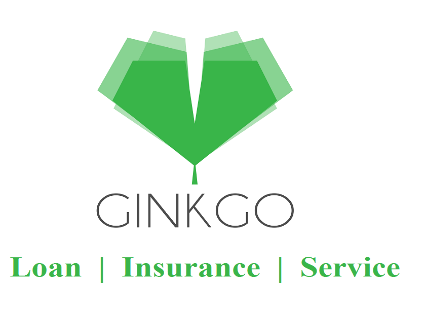 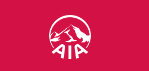 关于旧医疗保单的内部置换

除了Superior Health 3, 其他旧的医疗保单均可以在不需要核保的前提下直接置换到AIA Living 新的医疗保单
价格长期涨幅幅度优于旧保单
可以添加AIA Vitality 享受折扣-起始折扣达到10% 
保障额度大幅提升更加适合现在医疗保障需求


2.  关于在保单上添加Air Points Dollar 

任何AIA的保单均可以添加Air Points, 一张保单对应一个Air Points membership；
每$100 NZD 保费可以积$1 Air Point Dollar .


关于AIA Vitality 

AIA Living 或者以前的Sovereign 保单均可以申请AIA Vitality membership, $138/year/life insured;
第一年AIA保费直接享受10% 折扣，之后每年根据会员积分享受对应折扣，最高可达20%； 
每年享受一次免费的身体检查； 
跟多个商家合作，享受对应的会员折扣； 
也可以赚取Air Points Dollar.
4. AIA Policy review meeting 分享
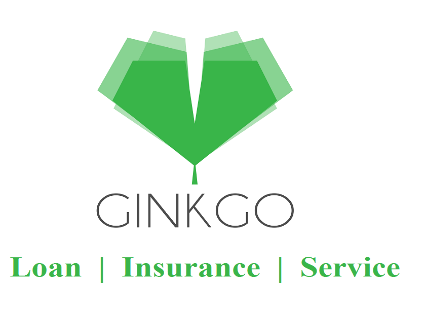 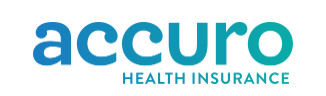 保单生效的前面5年，理赔都需要提交medical report form，超过5年以上的保单不需要提交该文件。 

一系列折扣： 

DD discount -2% 
Annually Payment discount -5% 
BMI （18.5-24.99）discount -5%-15% 


3. 每3年都享受诸多忠实客户奖励：
 
最高$250 的乳房X 光检查或前列腺检查费用。
最高$200 用于黑色素瘤检查。
最高$2,000的妊娠并发症产科费用。
最高$150的家庭医生身体检查费用。
对绝育保障，包括输精管结扎或女性绝育。
80% 的费用最高$1000，用于支付结肠镜检查或胃镜检查的费用。此福利必须在符合要求后的 12 个月内领取，并且不能累计。
5. Accuro Policy review meeting 分享
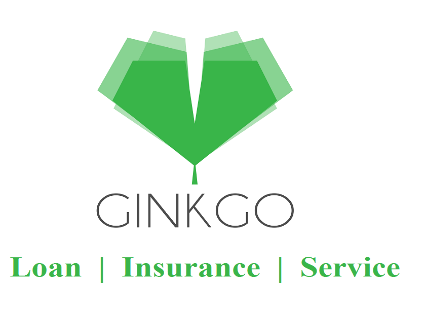 6. 其它问题分享
Financial Hardship
Premium Holiday
Policy Suspension

Premium Reduce- Control premium costs 
Remove CPI 
Remove Option Benefits 
Reduce Insured amount 
Increase Wait Period /Decrease benefit period
Add Excess
Change Plan 

Policy Ownership 

Kids Cover
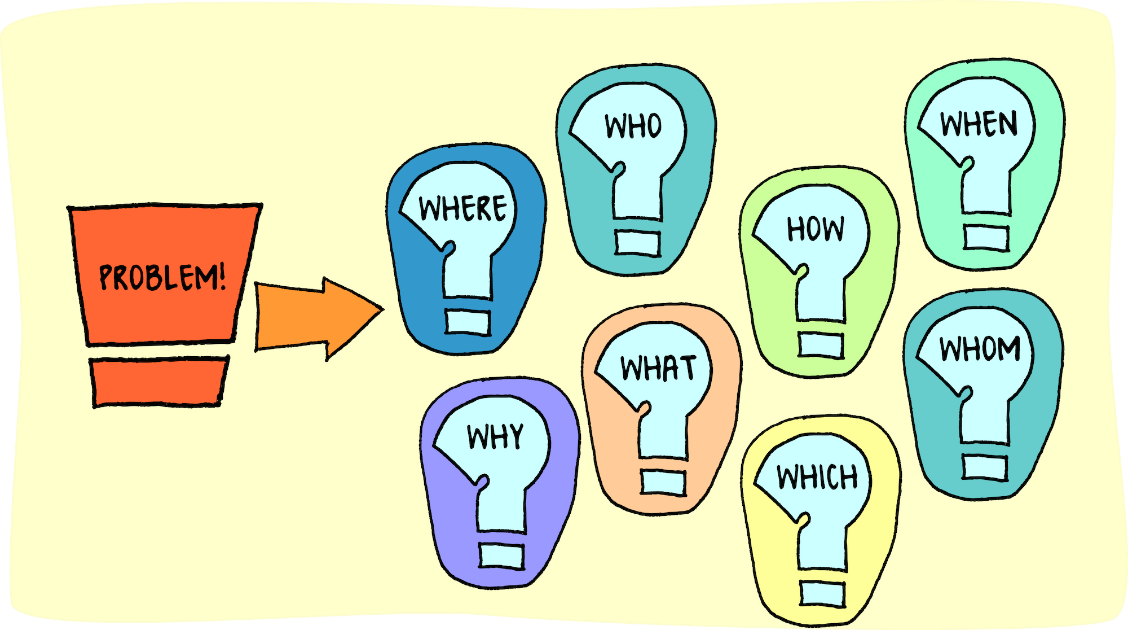 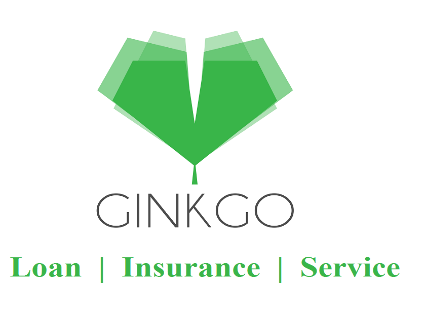 GINKGO Services
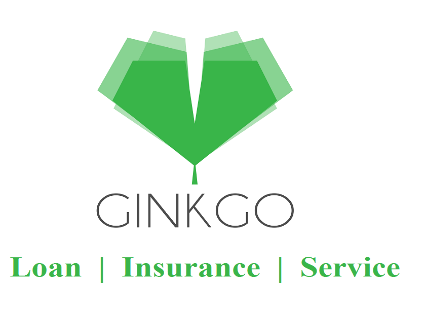 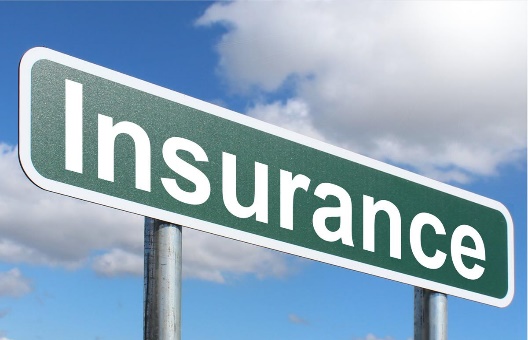 Medical Insurance
Life Insurance
Trauma 
TPD
Income Protection
Mortgage Protection
Business Insurance
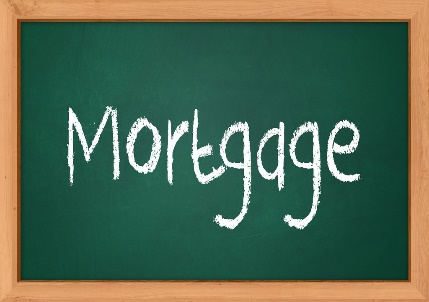 Home loan
Construction Loan
Business Loan
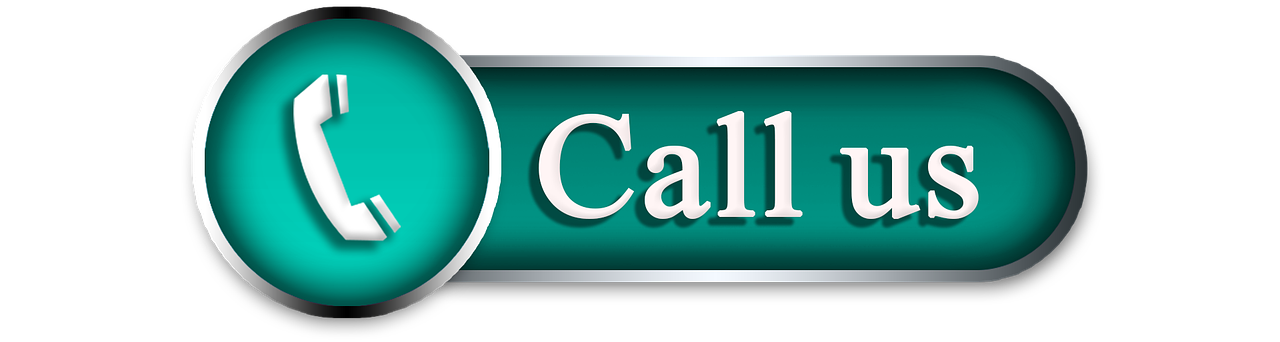 Joyce He ：021-1877785 
Anita Fu： 021-2881985
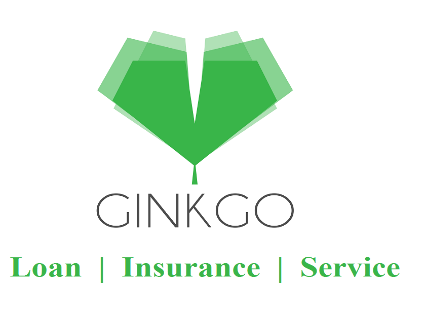 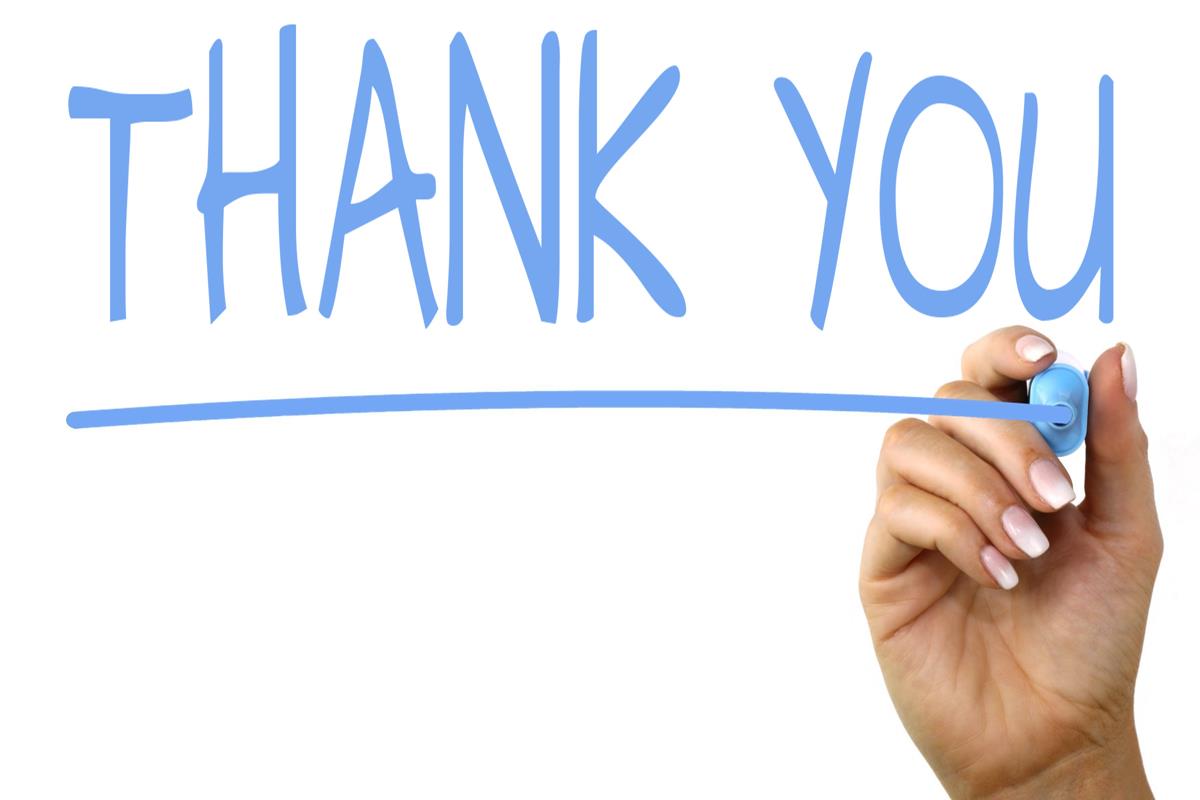